Clinical Research Staff/Coordinator
Roles & Responsibilities
Sue Collins, MSN, RN, CCRC

WVU Clinical Trials Research Unit
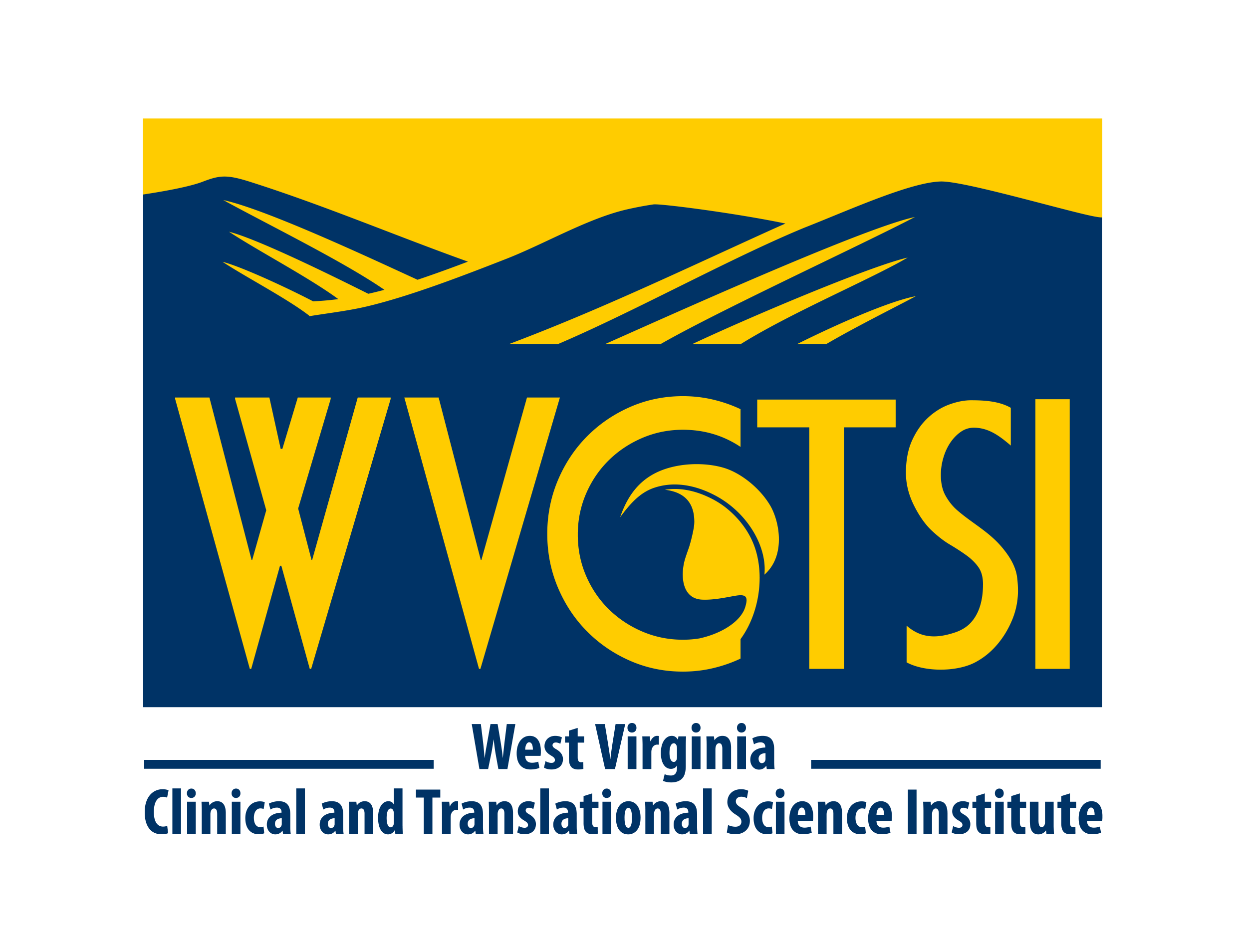 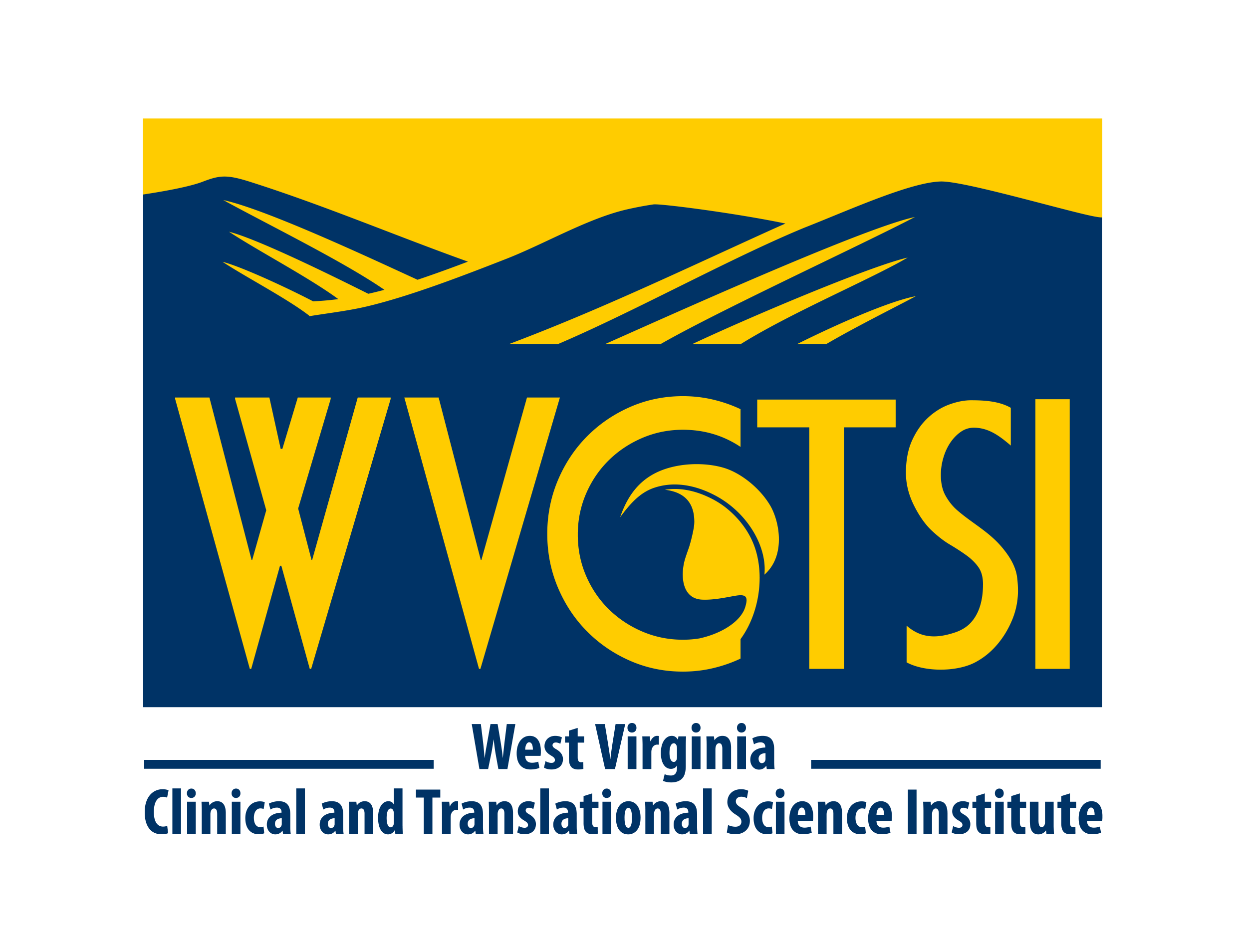 Introduction
All staff involved in clinical research must adhere to the regulations and understand the guidelines that govern clinical research. 

This talk will provide an overview of the roles & responsibilities of the Study Coordinator and Data Manager.
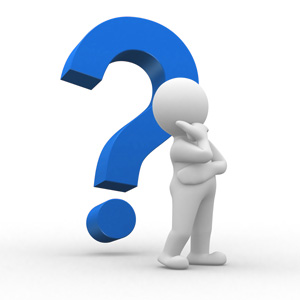 Which of the following FDA documents are “binding” requirements for the investigators conducting drug development research?

		1.	Laws				 3.	Guidance documents 			
		2.	Regulations			4. GCP (Good Clinical Practice)

1 and 2
1, 2 and 3
All of the above
None of the above
WVU Clinical Trials Research Unit
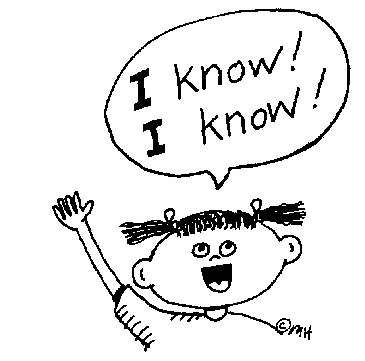 Which of the following FDA documents are “binding” requirements for the investigators conducting drug development research?

		1.	Laws				 3.	Guidance documents 			
		2.	Regulations		4. GCP (Good Clinical Practice)

1 and 2
1, 2 and 3
All of the above
None of the above
WVU Clinical Trials Research Unit
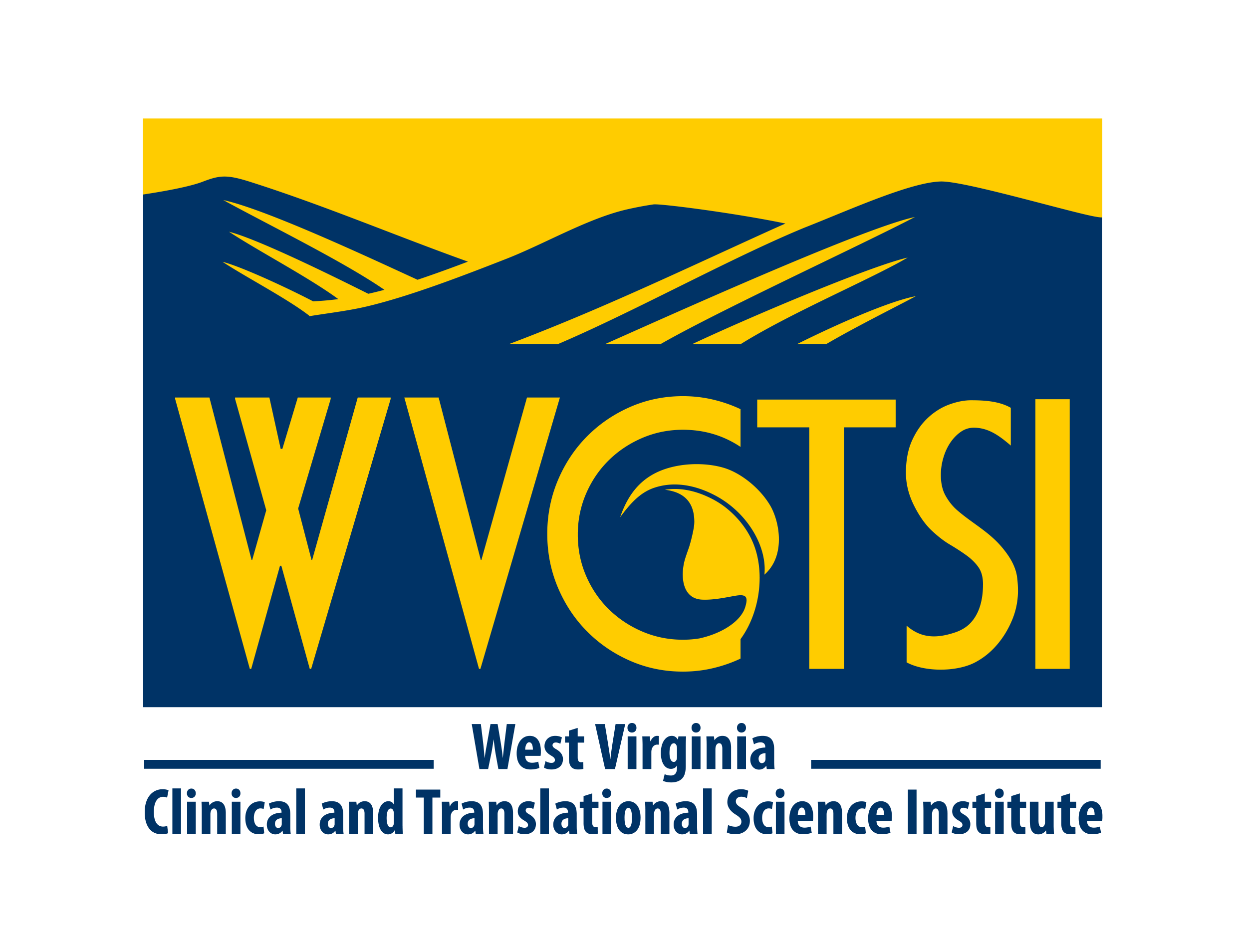 FDA Guidance
FDA 2009 guidance document provides an overview of the
responsibilities during investigation of a drug, biological product, or medical device.

This guidance includes information on:
• Appropriate delegation of study-related tasks
• Adequate training
• Adequate supervision of the conduct of the trial
WVU Clinical Trials Research Unit
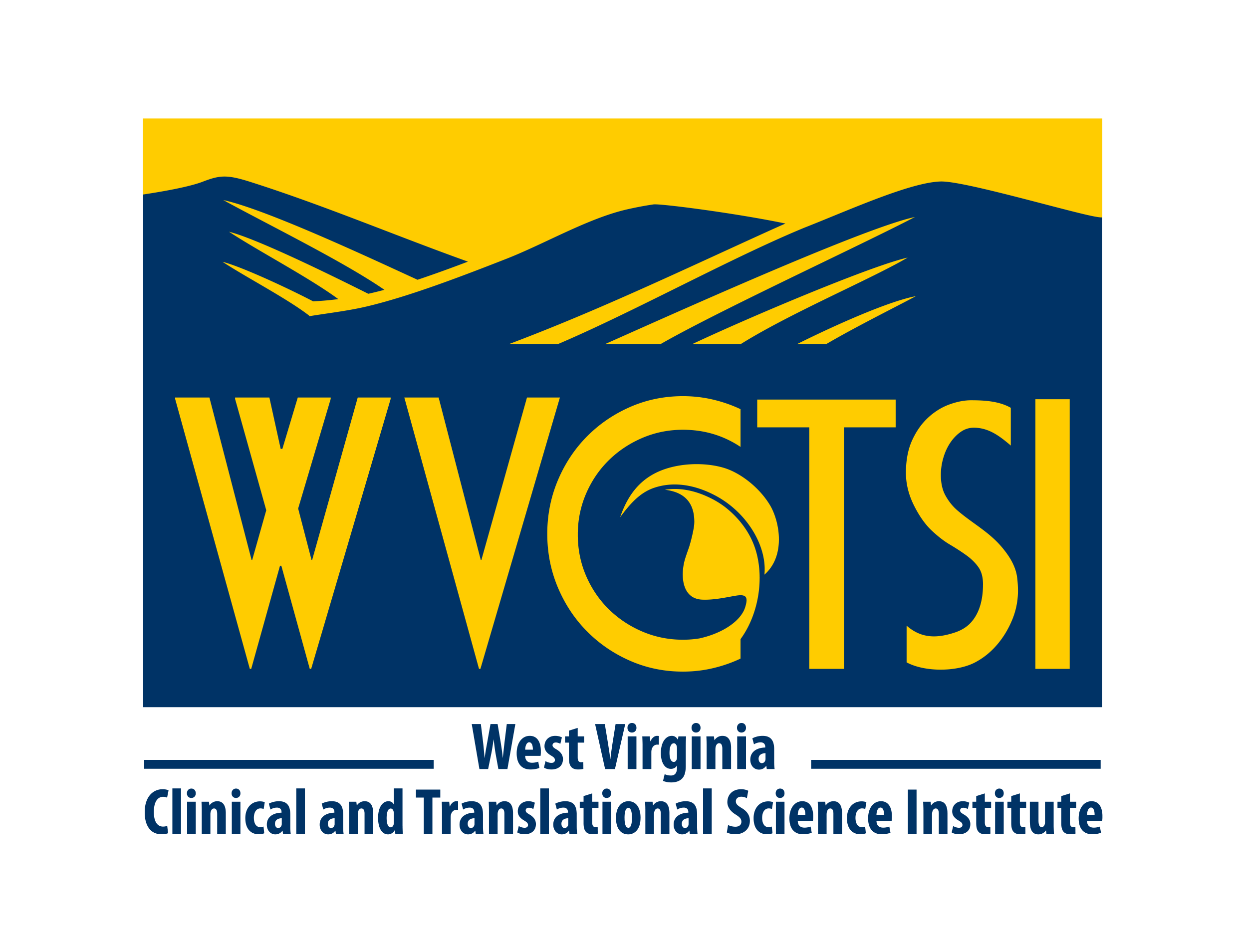 International Conference on
Harmonization (ICH)
Pioneered by the European Community in the 1980s and established in 1990, the ICH is an agreement between the European Union, Japan and the United States to harmonize different regional requirements for registration of pharmaceutical drug products.
Unique joint effort by regulators and associated pharmaceutical industry trade associations
ICH guidelines have been adopted as law in several countries, but are only used as guidance for the FDA.
WVU Clinical Trials Research Unit
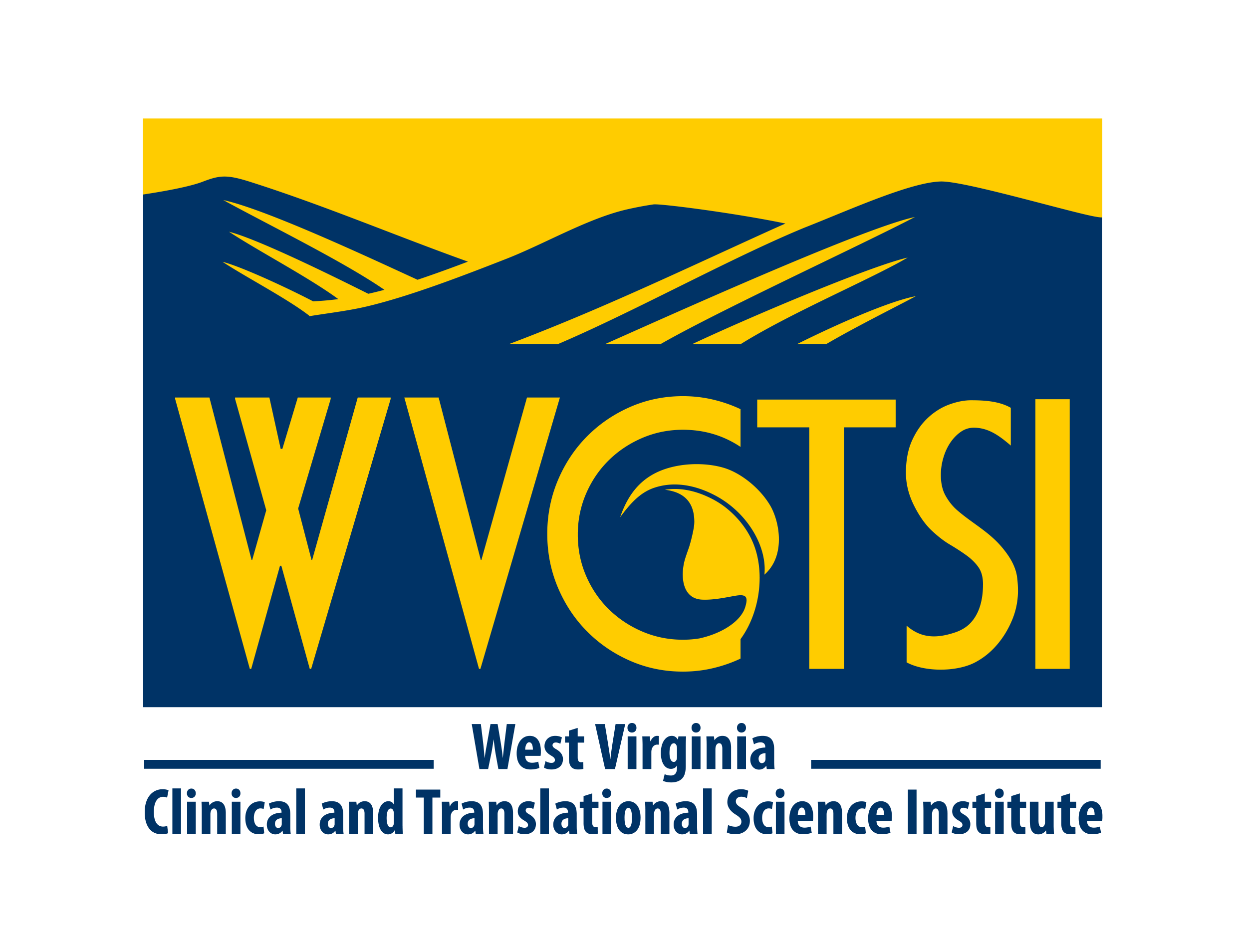 ICH Past Training Events
9 March 2015, Tower Hall Funabori, Tokyo
10-12 February 2015, Brasilia, Brazil
22-23 January 2015, Seoul, Republic of Korea
29 September 2014, Tokyo, Japan
18-19 September 2014, Brussels, Belgium
28-29 November 2013, Zagreb, Croatia
22-23 September 2013, Muscat, Sultanate of Oman
26 April 2013, Beijing, China
25-26 October 2012, Beijing, China
22-24 October 2012, Beijing, China
22-23 October 2012, Midrand (Johannesburg), South Africa
4-5 October 2011, Seoul, Republic of Korea
26-27 September 2011, Ottawa, Ontario, Canada
27-30 June 2011, Arusha, Tanzania
30-31 May 2011, Kuala Lumpur, Malaysia
25 April 2011, Tokyo, Japan.
19-20 April 2011, Riyadh, Saudi Arabia
2-4 June, 6-8 October and 27-29 October 2010, respectively in Tallinn, Washington DC and Tokyo
26-28 July 2010, Kuala Lumpur, Malaysia
17-19 March 2010, Kuala Lumpur, Malaysia
WVU Clinical Trials Research Unit
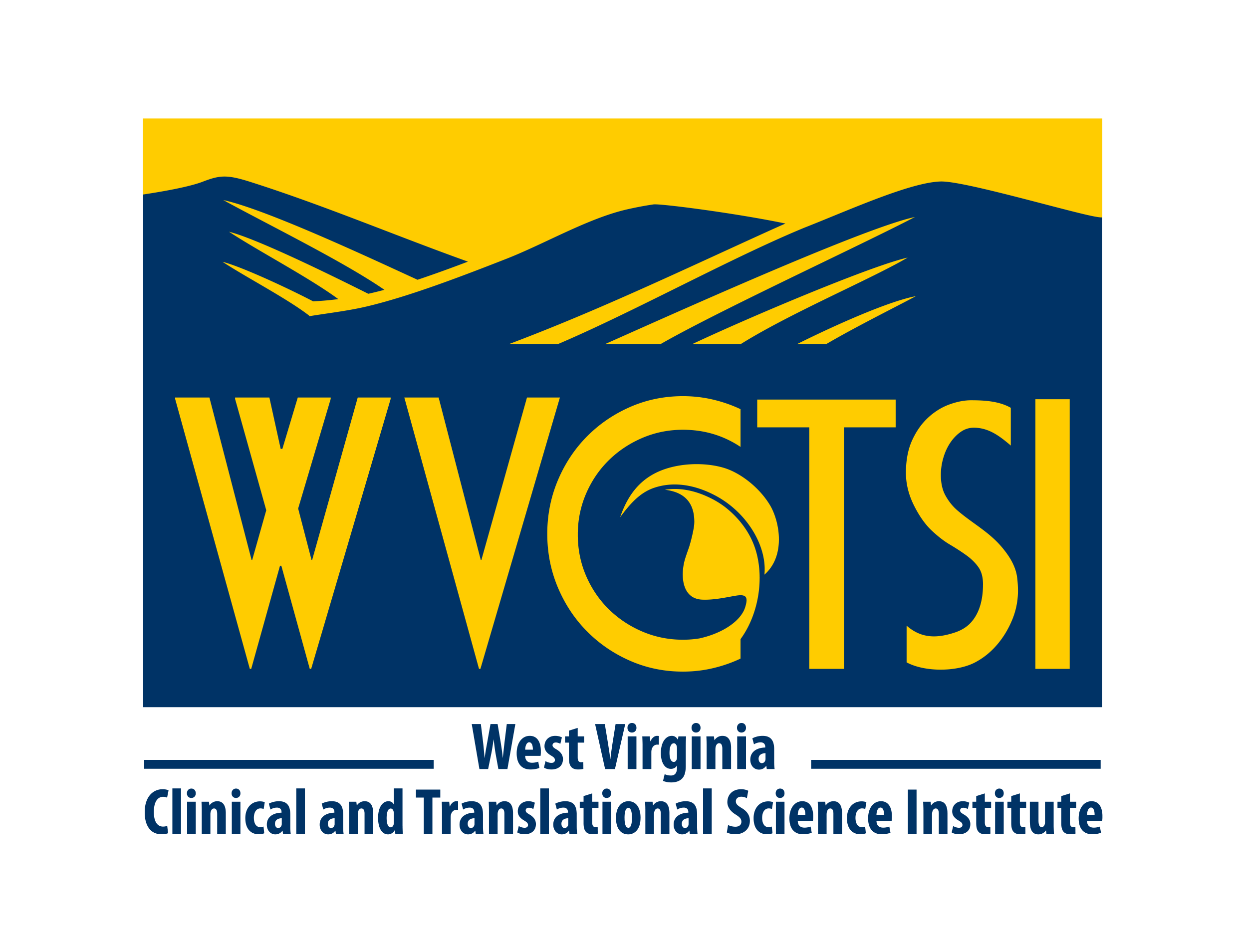 International Conference on
Harmonization
4 major categories of standards are:
Quality guidelines related to chemical and pharmaceutical research.
Safety guidelines in vitro & in vivo pre-clinical studies
Efficacy guidelines
E1-E2F: Clinical safety
E6: Good Clinical Practice (GCP) Guidelines
Multidisciplinary guidelines related to cross-cutting topics that do not fit into one of the above categories (i.e. electronic standards, gene therapy, standards for medical terminology and drug dictionaries, etc.)
WVU Clinical Trials Research Unit
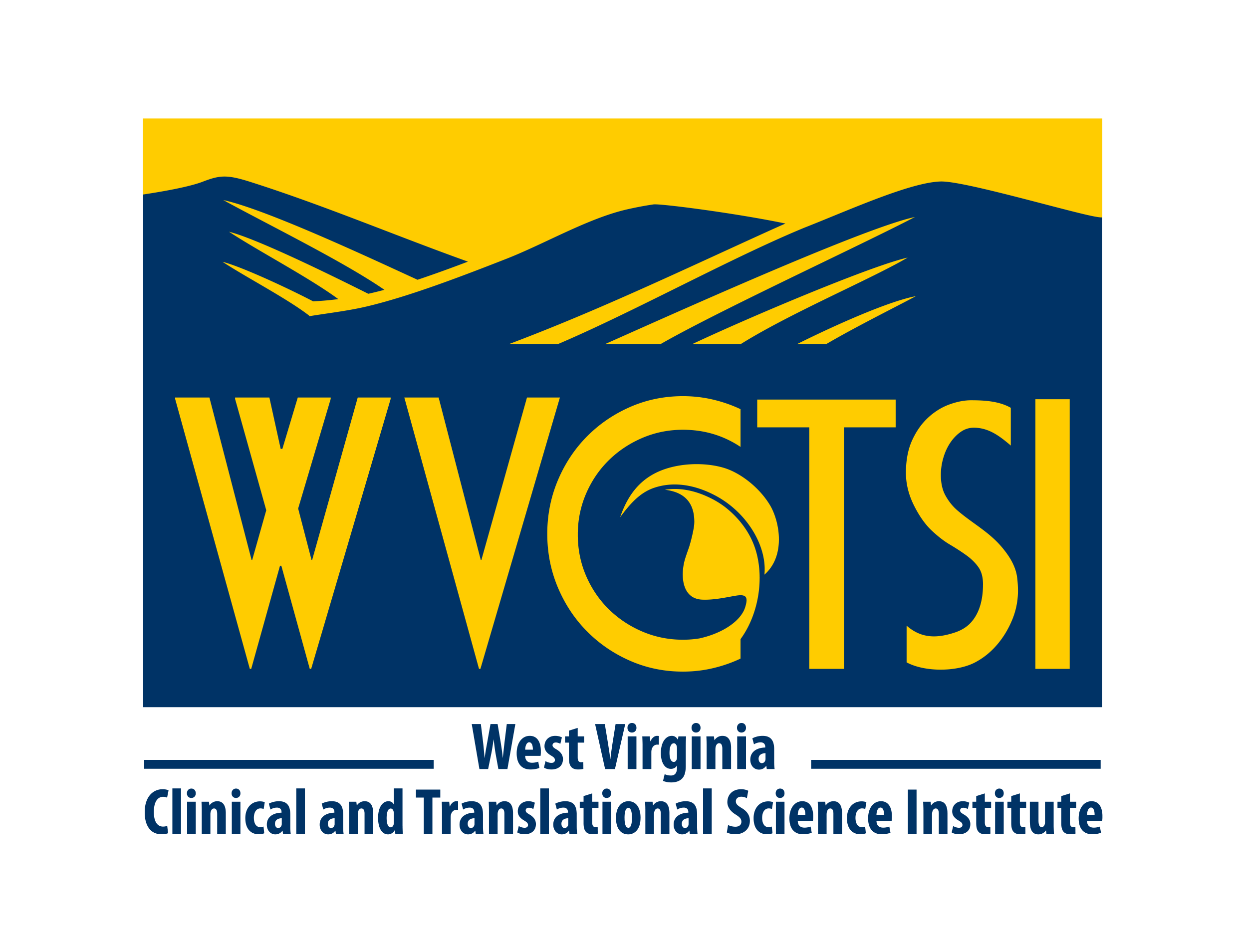 E6: GCP Guidelines
– Describes the responsibilities and expectations of all participants in the conduct of clinical trials, including investigators, monitors, sponsors and IRBs.
– Covers aspects of monitoring, reporting and archiving in clinical trials.
– Describes the essential documents that are to be maintained by the site and the sponsor.
WVU Clinical Trials Research Unit
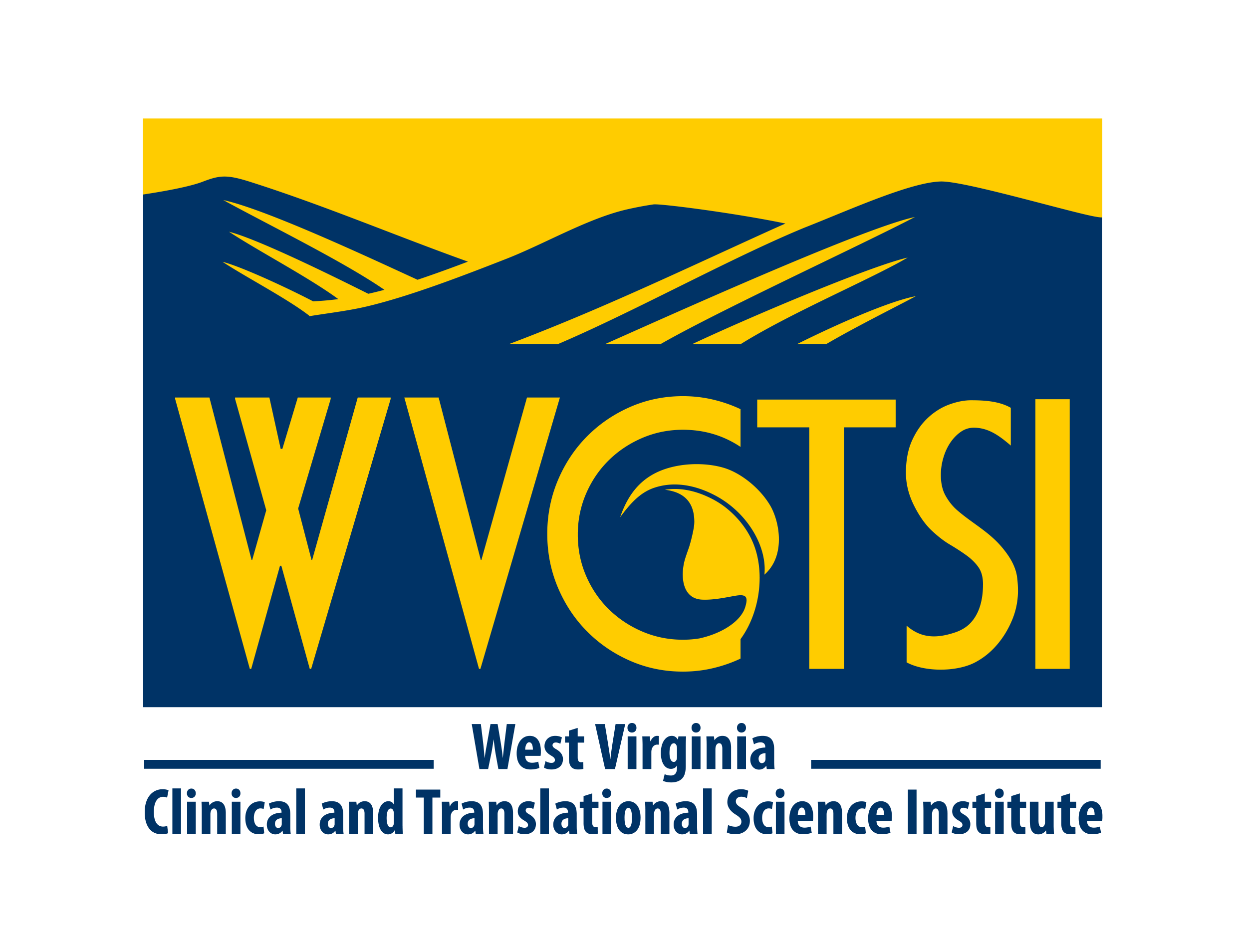 E6: Investigator Qualifications
The Investigator should:
– Be qualified (documented) by education, training & experience to assume responsibility for proper trial conduct
– Be familiar with the appropriate use of the investigational product, IB, and other information provided by sponsor
– Be aware of, & should comply with, GCP and the applicable regulatory requirements
– Permit monitoring, auditing and inspection
– Delegate duties to appropriately qualified persons
WVU Clinical Trials Research Unit
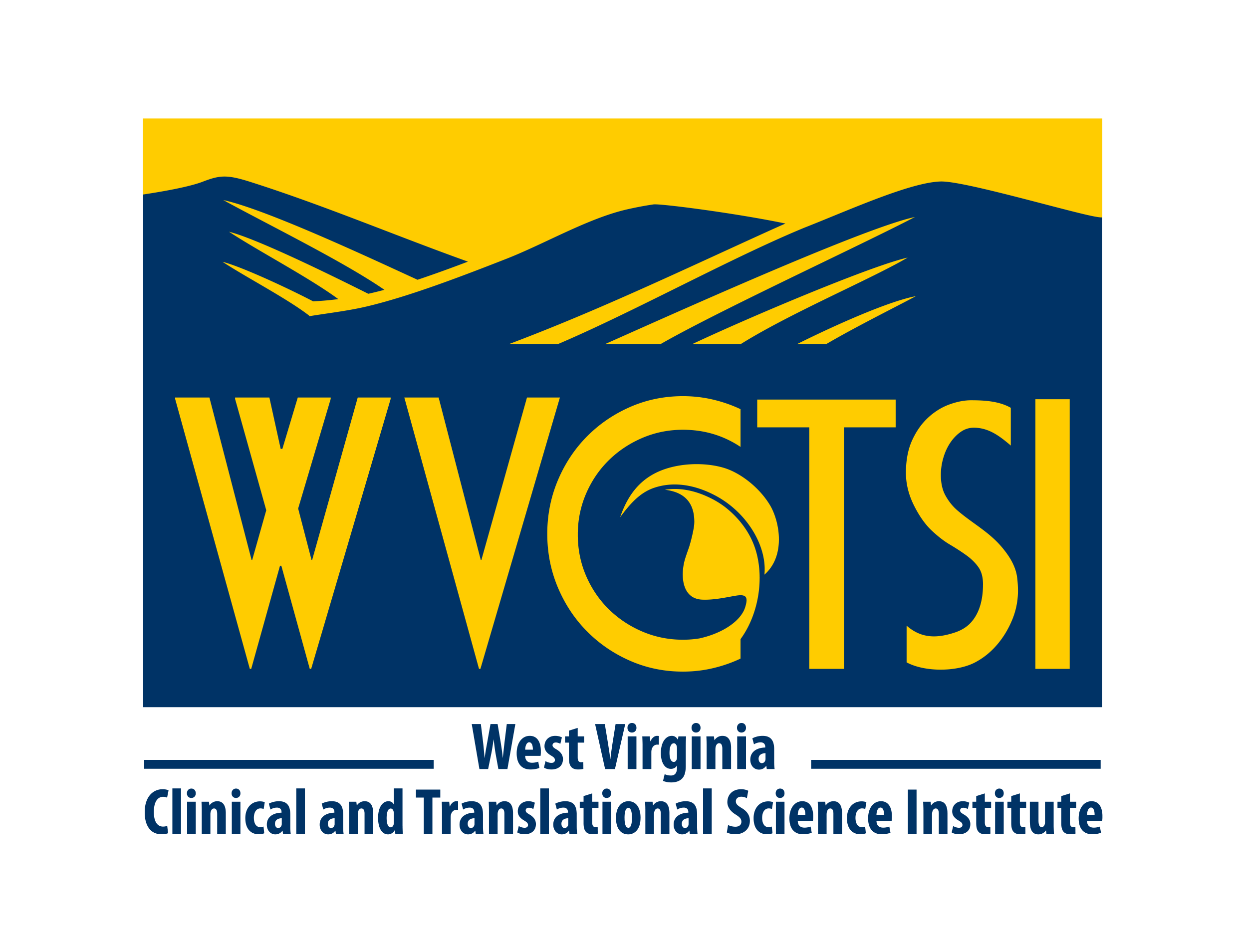 E6: Adequate Resources
The Investigator should:
– Have sufficient time for trial conduct and completion
– Have adequate staff and facilities to conduct the trial
– Ensure training of study team
– Demonstrate adequate potential for recruitment
WVU Clinical Trials Research Unit
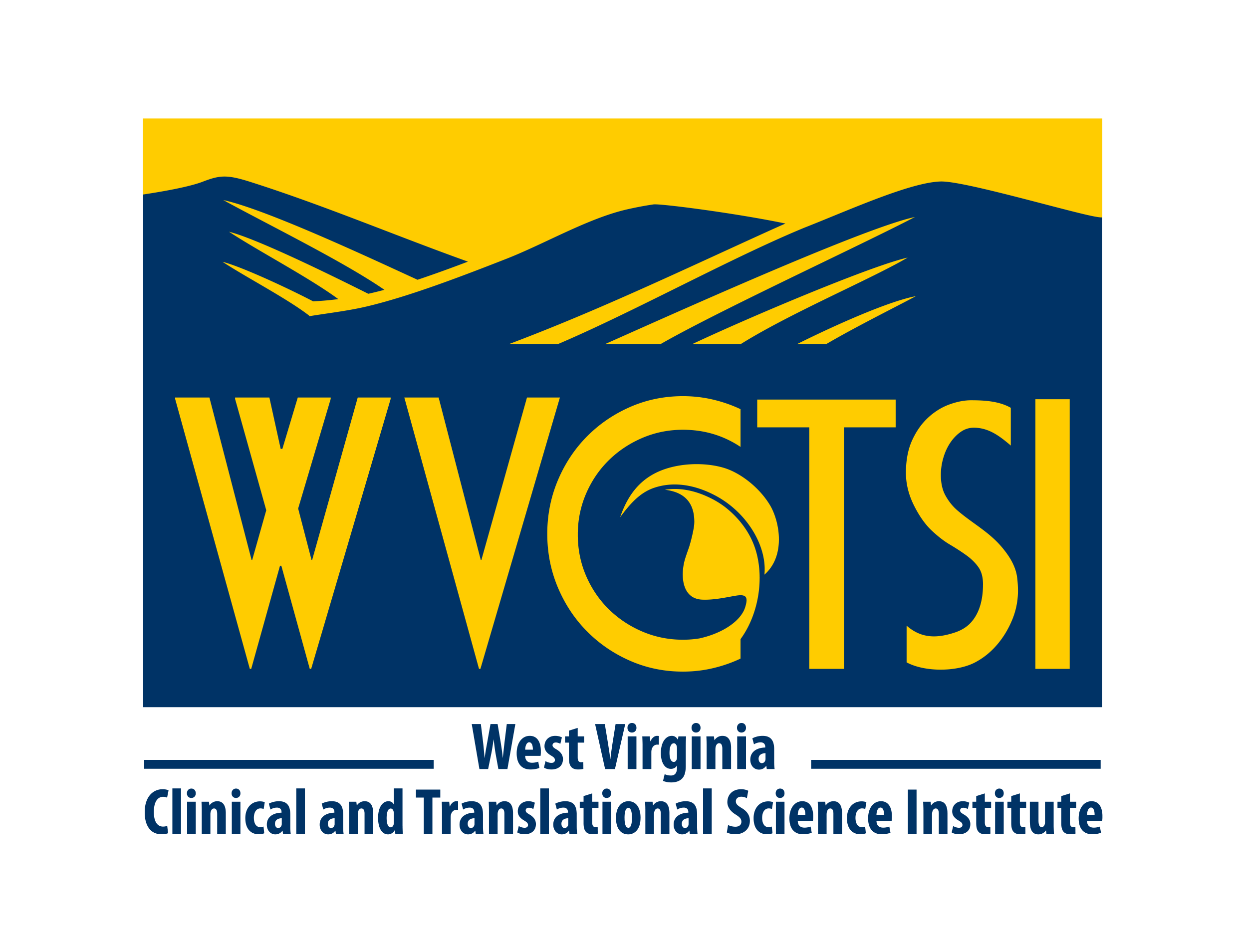 Nurses
Nurses involved in clinical research continue to serve as advocates for their patients, but may take on an additional advocate role:
– Subject advocate
– Protocol advocate

There are 2 main roles for nurses in clinical research:
– Staff Nurse – direct patient care
– Study Nurse/Coordinator – Manages the study, coordinates multidisciplinary team, communicates with all study team members while providing for protection of human subjects.
WVU Clinical Trials Research Unit
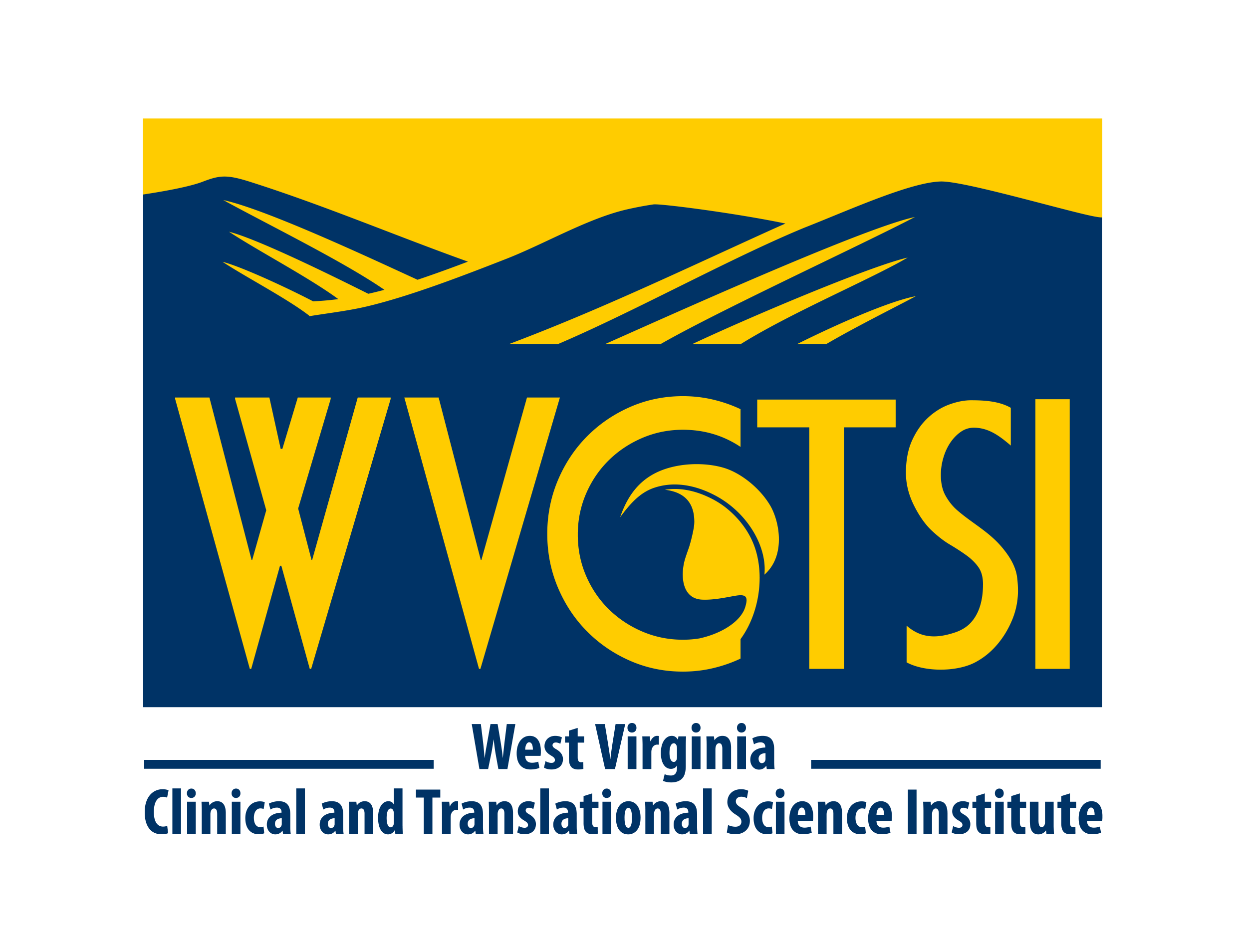 Study Nurse/Coordinator
The Study Coordinator demonstrates critical thinking to provide leadership in the conduct of clinical trials in the following areas:
– Protocol compliance
– Clinical Trials–Related Communication
– Informed Consent Process
– Management of Clinical Trial Patients
– Documentation
– Patient Recruitment
– Ethical Issues
– Professional Development
WVU Clinical Trials Research Unit
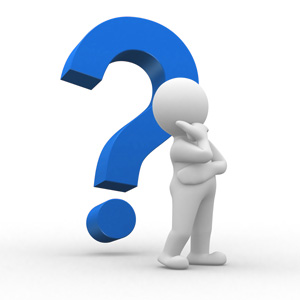 All of the following are common examples of endpoints used in drug development research EXCEPT:

Positive blood cultures.
Best clinical response.
Percentage of patients who withdraw from the study.
Quality of Life measures.
WVU Clinical Trials Research Unit
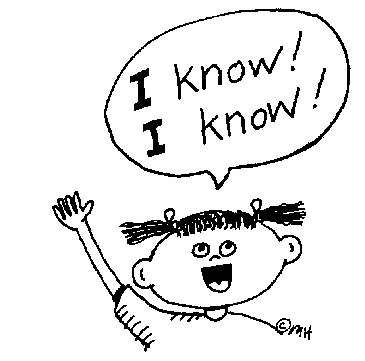 All of the following are common examples of endpoints used in drug development research EXCEPT:

Positive blood cultures.
Best clinical response.
Percentage of patients who withdraw from the study.
Quality of Life measures.
WVU Clinical Trials Research Unit
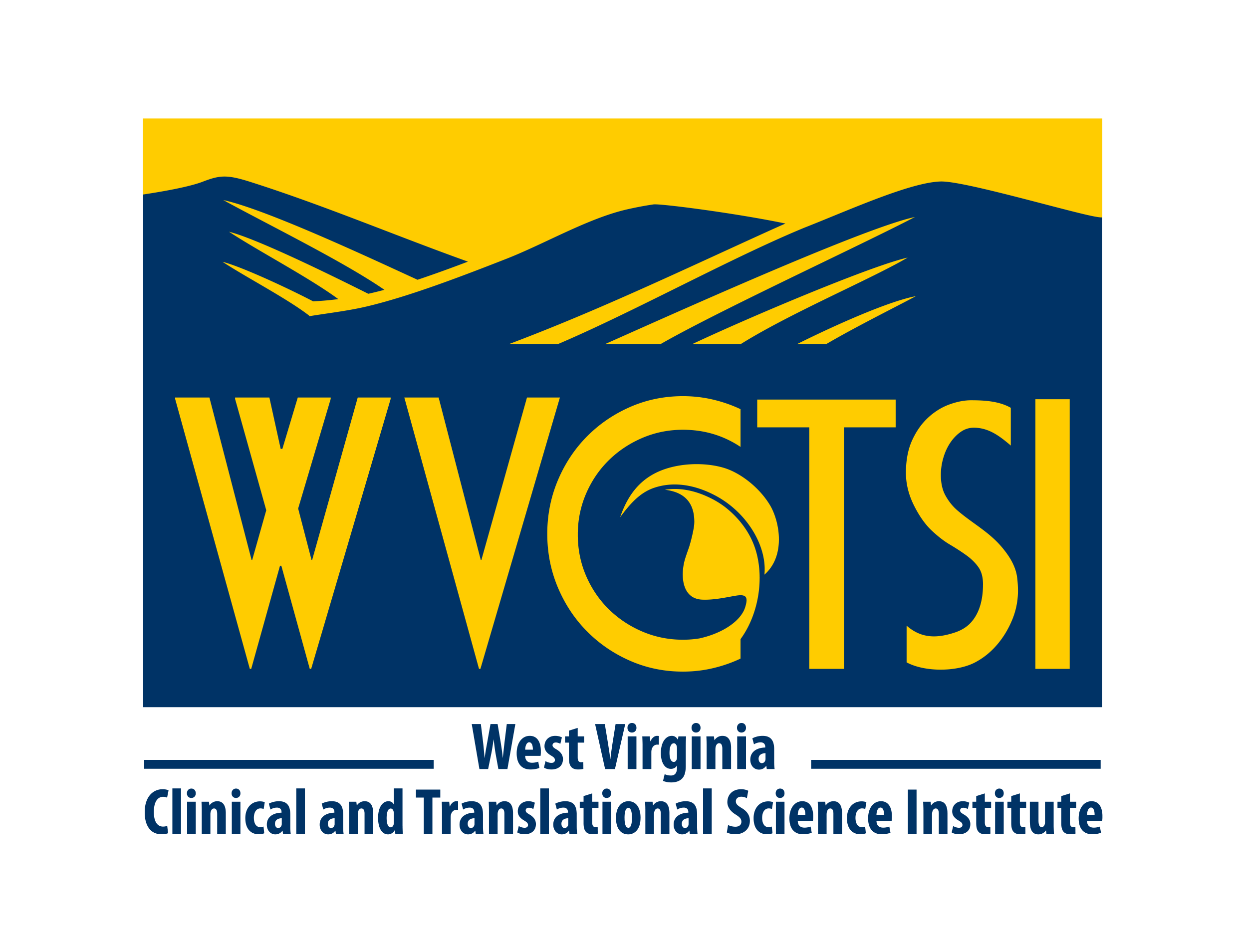 SC - Protocol Compliance
• Adheres to current instructional, state, federal and international regulations, guidance, & policies that affect research.
• Complies with the processes & procedures required by different types of sponsors.
• Ensures security of research data & personal health information (PHI).
• Participates in discussions regarding feasibility of protocol implementation based on knowledge of institutional capabilities & limitations, and patient population.
• Collaborates with the research team to implement procedures for maintaining patient study participation from enrollment -> completion.
WVU Clinical Trials Research Unit
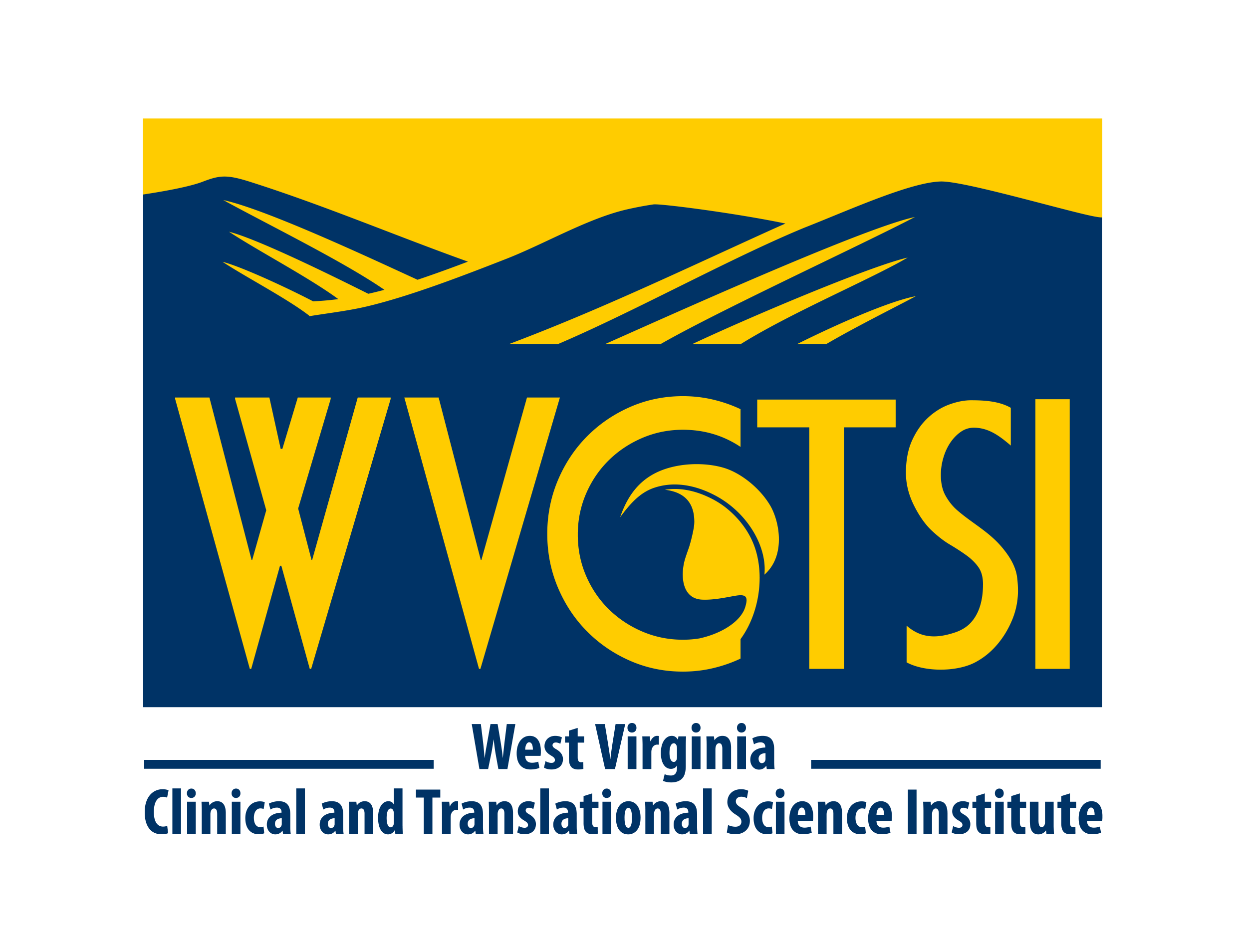 SC - Protocol Compliance (continued)
• Participates in providing timely, informative, & accurate
communication to the IRB as required.
• Facilitates & participates in the preparation for and implementation of scheduled and unscheduled meetings with external and internal monitors and auditors (e.g., sponsors, FDA, IRB, QA).
• Ensures validity of research results by ensuring timely, accurate, and complete data documentation, reporting deviations, violations, and serious adverse events.
• Collaborates with principal investigator, pharmacy, and other appropriate personnel to ensure proper use of and
accountability for experimental devices or drugs as indicated.
WVU Clinical Trials Research Unit
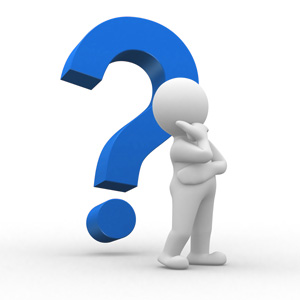 When a physician is entering a medical order to give an investigational agent she/he must: 

Order the drug referencing the correct protocol number.
Order the drug from any protocol which includes the same drug.
Order the drug from the stock in the investigational pharmacy.
Order the drug prior to patient enrollment.
WVU Clinical Trials Research Unit
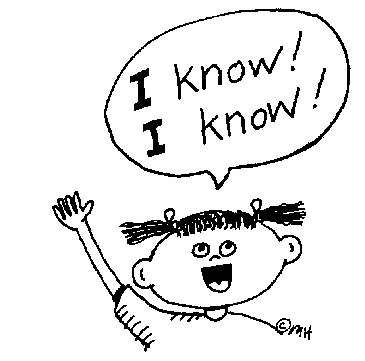 When a physician is entering a medical order to give an investigational agent she/he must: 

Order the drug referencing the correct protocol number.
Order the drug from any protocol which includes the same drug.
Order the drug from the stock in the investigational pharmacy.
Order the drug prior to patient enrollment.
WVU Clinical Trials Research Unit
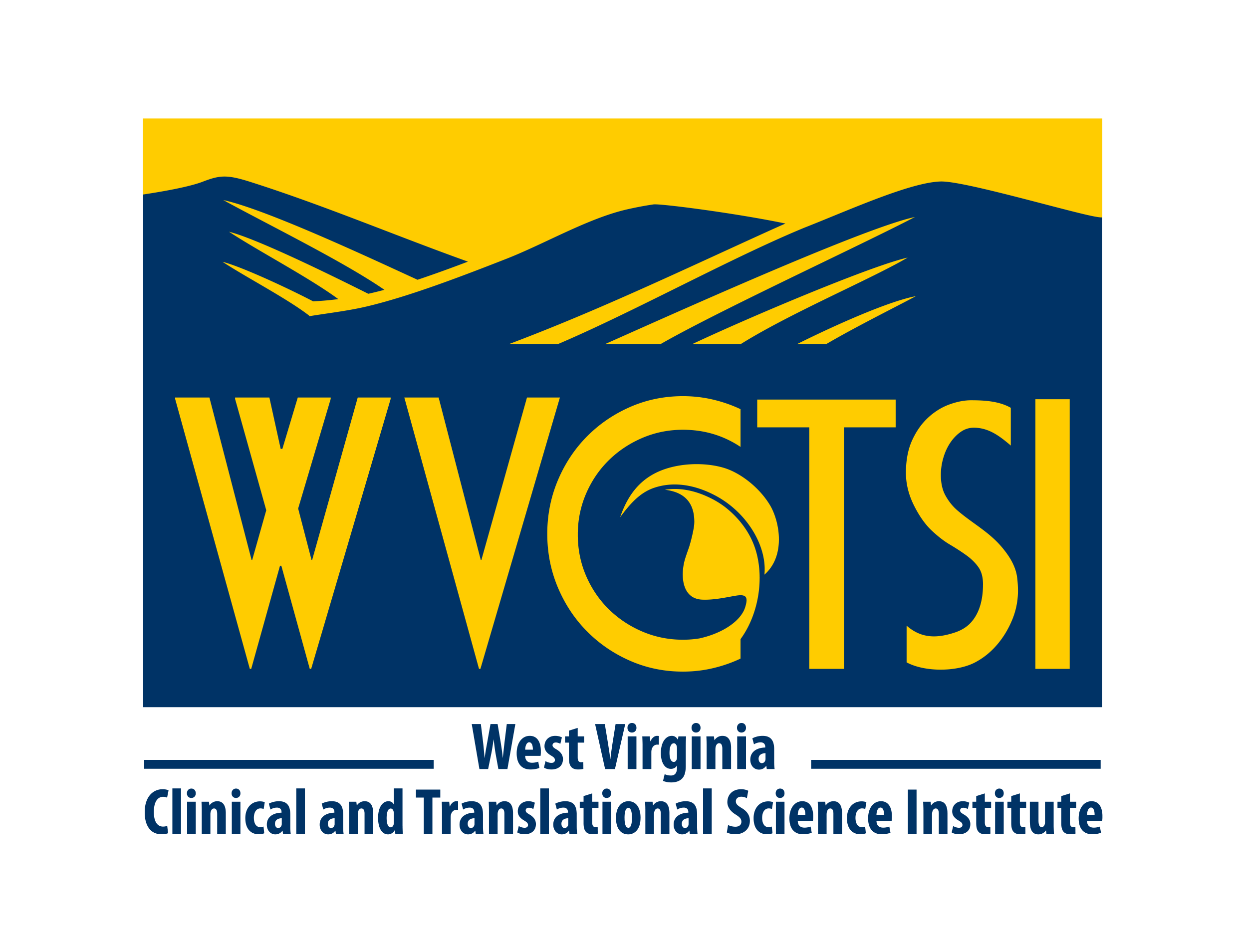 SC - Study-Related Communication
• Ensures ongoing formal and informal communication
regarding clinical trials with team members.
• Provides general clinical research as well as trial-specific
information to research, clinical, and other organizational
staff.
• Develops relationships with referring physicians, clinical
staff, and ancillary departments to facilitate compliance
with and accrual to clinical trials.
• Coordinates and participates in study meetings.
• Provides education related to clinical trials to patients/families.
• Advocates for the safety and care of clinical trial patients
as well as for the promotion and integrity of the clinical trial
WVU Clinical Trials Research Unit
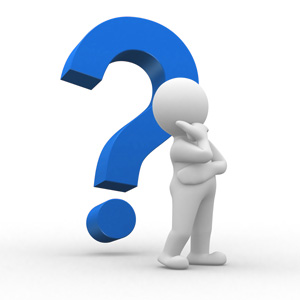 Why does the IRB review the informed consent?

Protect the institution.
Protect the subject.
Provide the Institution with information about proposed research trials.
Protect the study sponsor.
WVU Clinical Trials Research Unit
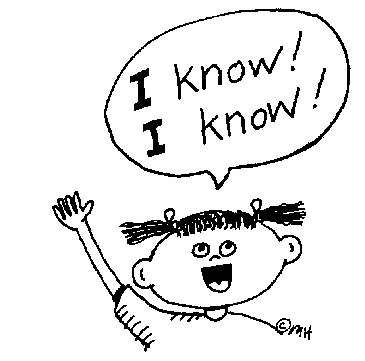 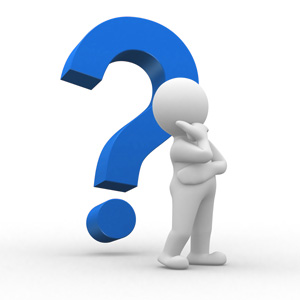 Why does the IRB review the informed consent?

Protect the institution.
Protect the subjects.
Provide the Institution with information about proposed research trials.
Protect the study sponsor.
WVU Clinical Trials Research Unit
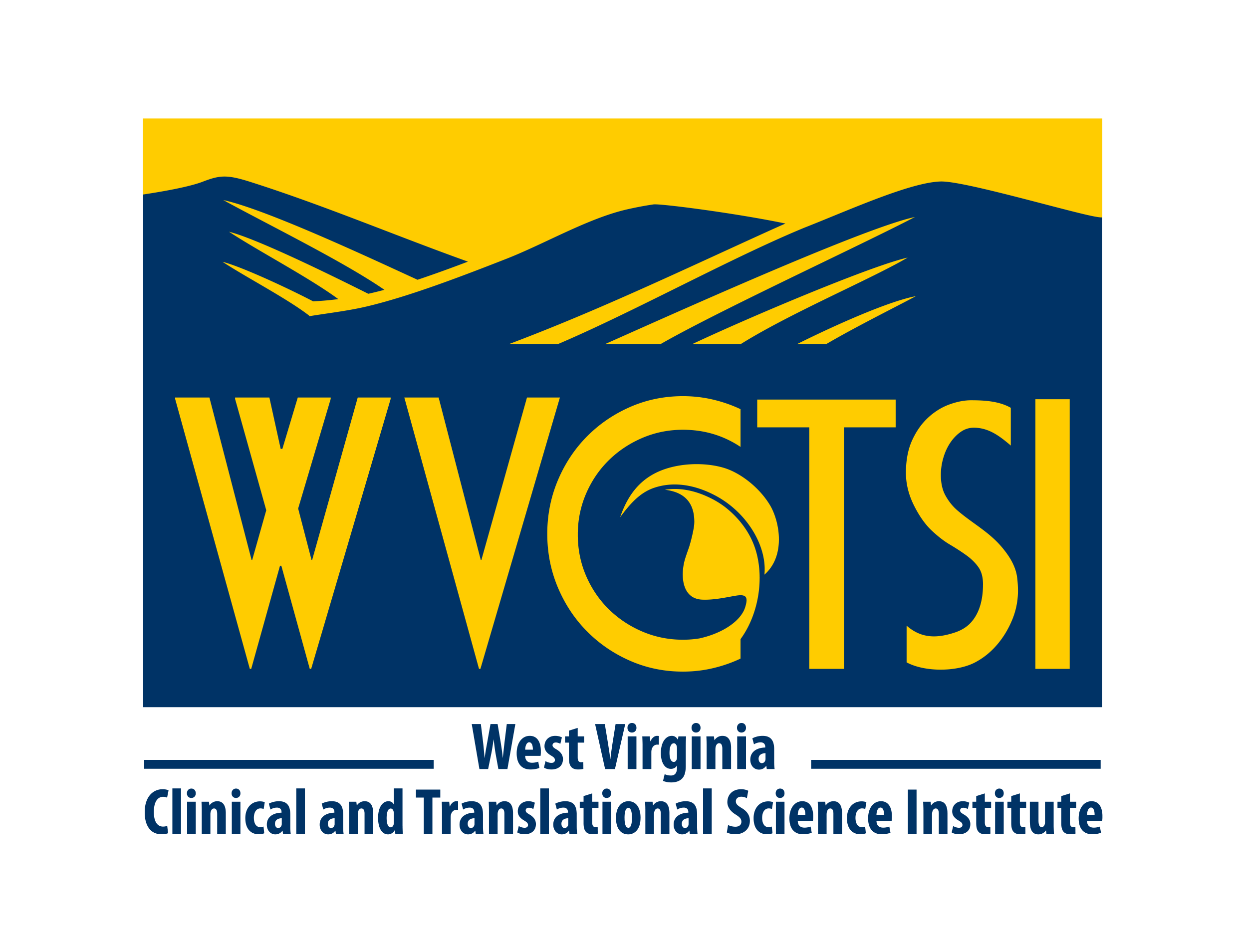 SC - Informed Consent Process
Ensures the initial and ongoing consent process is performed and documented in compliance with FDA, ICH GCP, institutional, sponsor, IRB, and other applicable regulations, guidance, and policies.
• Participates in the education of clinical trial patients
about their clinical trial and significant new
information that is forthcoming during or after the
conduct of the trial.
• Assesses for barriers to effective informed consent
discussions and implements plans to overcome them.
WVU Clinical Trials Research Unit
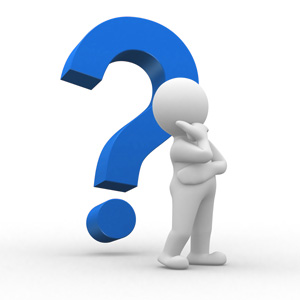 For English speaking subjects, FDA regulations require a witness to sign the consent form.

True

False
WVU Clinical Trials Research Unit
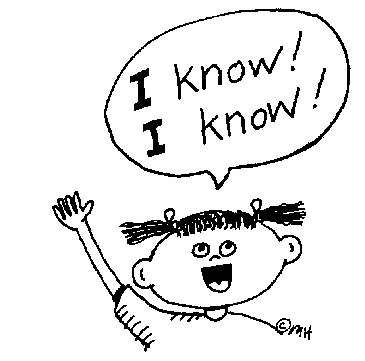 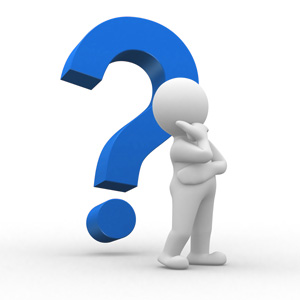 For English speaking subjects, FDA regulations require a witness to sign the consent form.

True

False
WVU Clinical Trials Research Unit
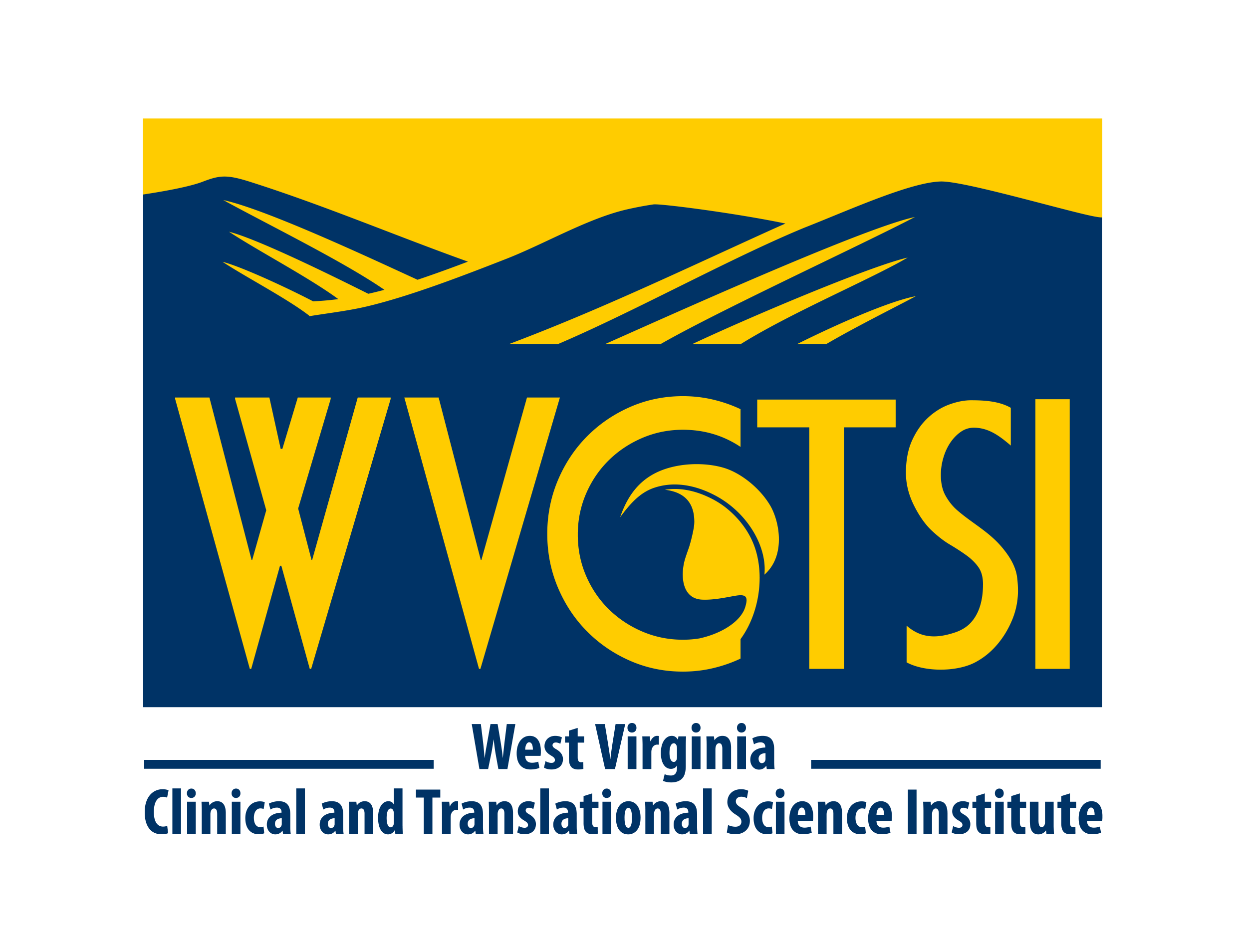 SC - Management of Study Participants
Help determine and document eligibility for a clinical trial.
Ensure adherence to the protocol by scheduling study-specific events including exams, tests, questionnaires, etc.
Document and report adverse events per the protocol, sponsor, IRB, and FDA regulations
Evaluate patient adherence to the protocol by utilizing various methods to assist with documentation, patient education, and study agent return.
WVU Clinical Trials Research Unit
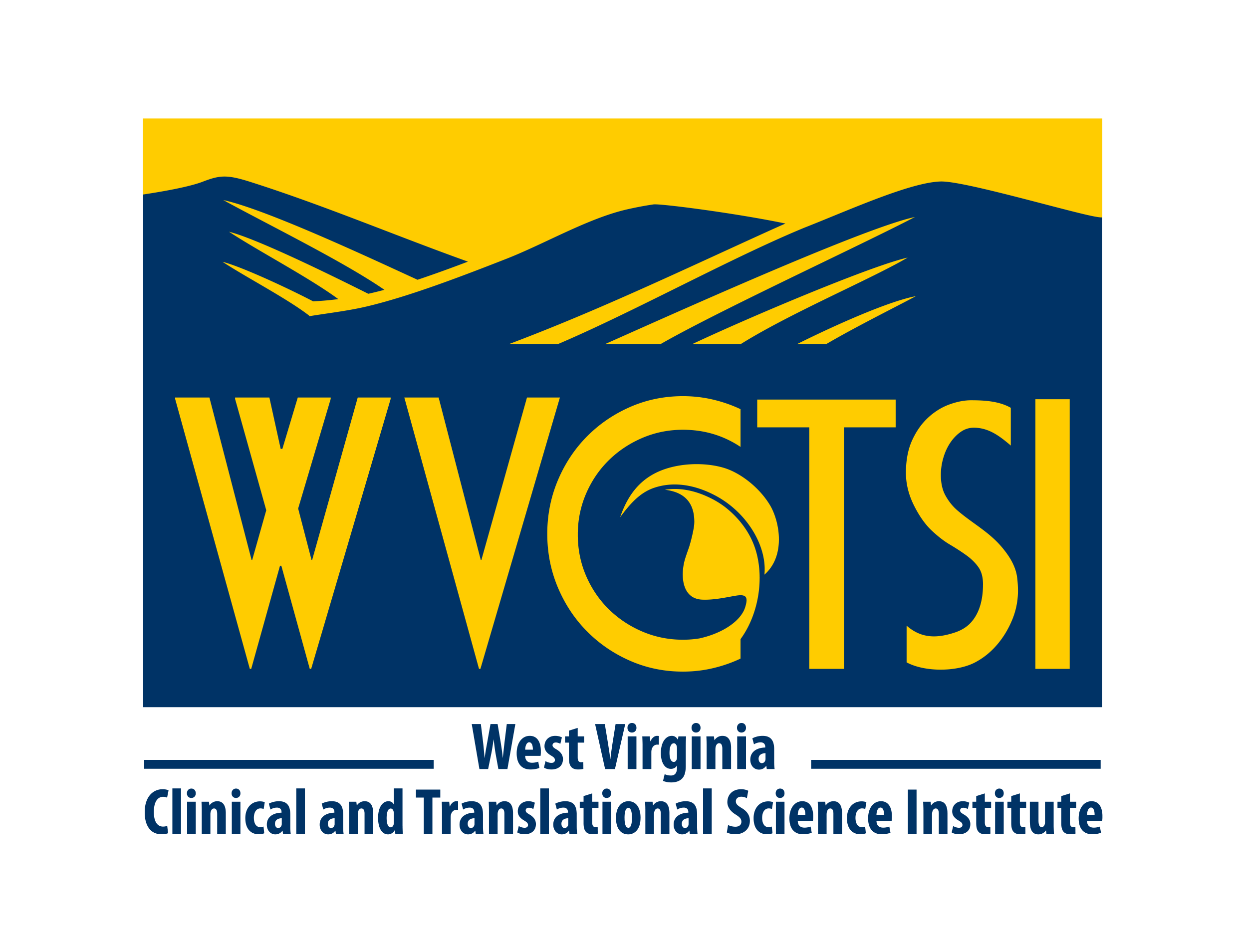 SC - Documentation
Comply with regulations and sponsor requirements regarding source data documentation.
Document assessment, management, and evaluation in source documents for patients on clinical trials as appropriate to the protocol and role.
Educate study team members regarding appropriate and accurate source documentation for participants in clinical trials.
Ensure that relevant data from the source document are recorded in the case report forms and that every data point can be verified within the source document.
WVU Clinical Trials Research Unit
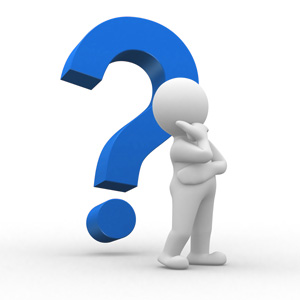 What is the purpose of the Drug Accountability Record? 

To record the number of study agents consumed by the patient.
To document control/disposition of investigational medications.
To Calculate patient charges for reimbursement purposes.
To report the study agent’s dose intensity.
WVU Clinical Trials Research Unit
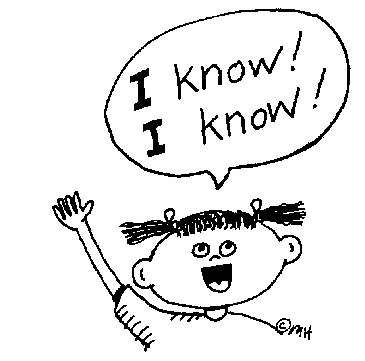 What is the purpose of the Drug Accountability Record? 

To record the number of study agents consumed by the patient.
To document control/disposition of investigational medications.
To Calculate patient charges for reimbursement purposes.
To report the study agent’s dose intensity.
WVU Clinical Trials Research Unit
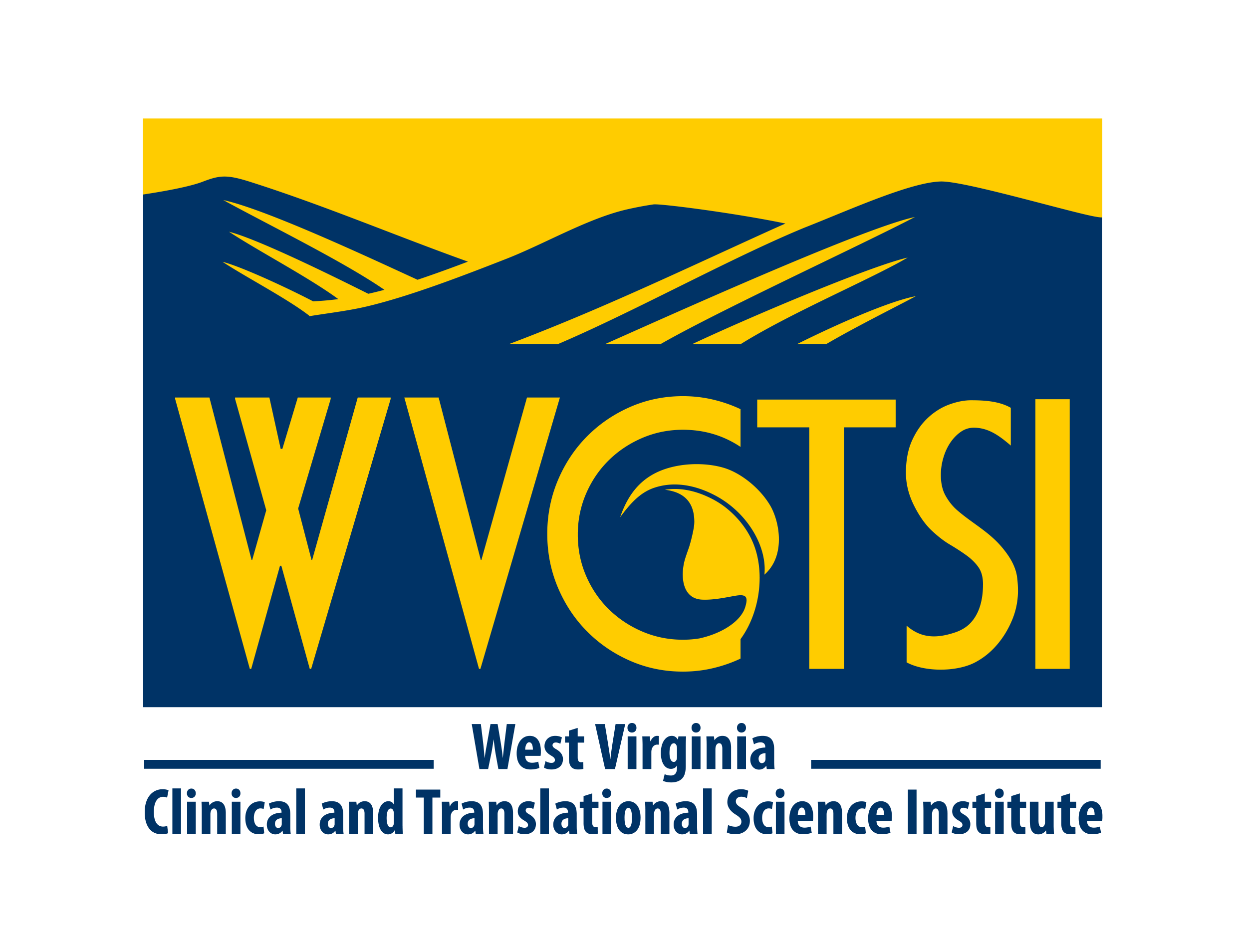 SC - Documentation
• Follow appropriate guidelines in making corrections to data entry in clinical records and case report forms as recommended by good clinical practices, standards, or institutional procedures.
• Ensure regulatory documents are processed and maintained per institution, IRB, and GCP.
• Demonstrate proficiency in the use of clinical and research-related computer programs.
WVU Clinical Trials Research Unit
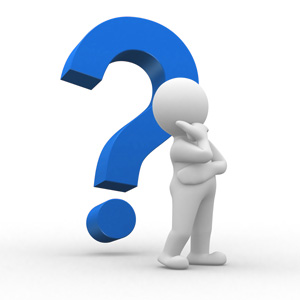 How long must research records be kept? 

2 years.
2 years after FDA approval for general distribution.
7 years after end of the study.
Until the last patient on the study dies.
WVU Clinical Trials Research Unit
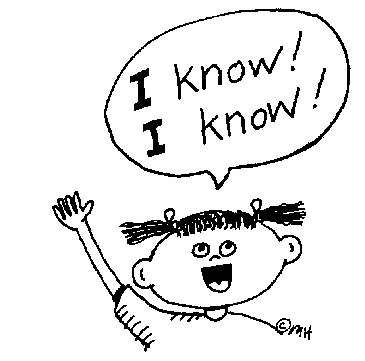 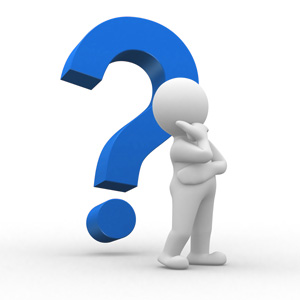 How long must research records be kept? 

2 years.
2 years after FDA approval for general distribution.
7 years after end of the study.
Until the last patient on the study dies.
WVU Clinical Trials Research Unit
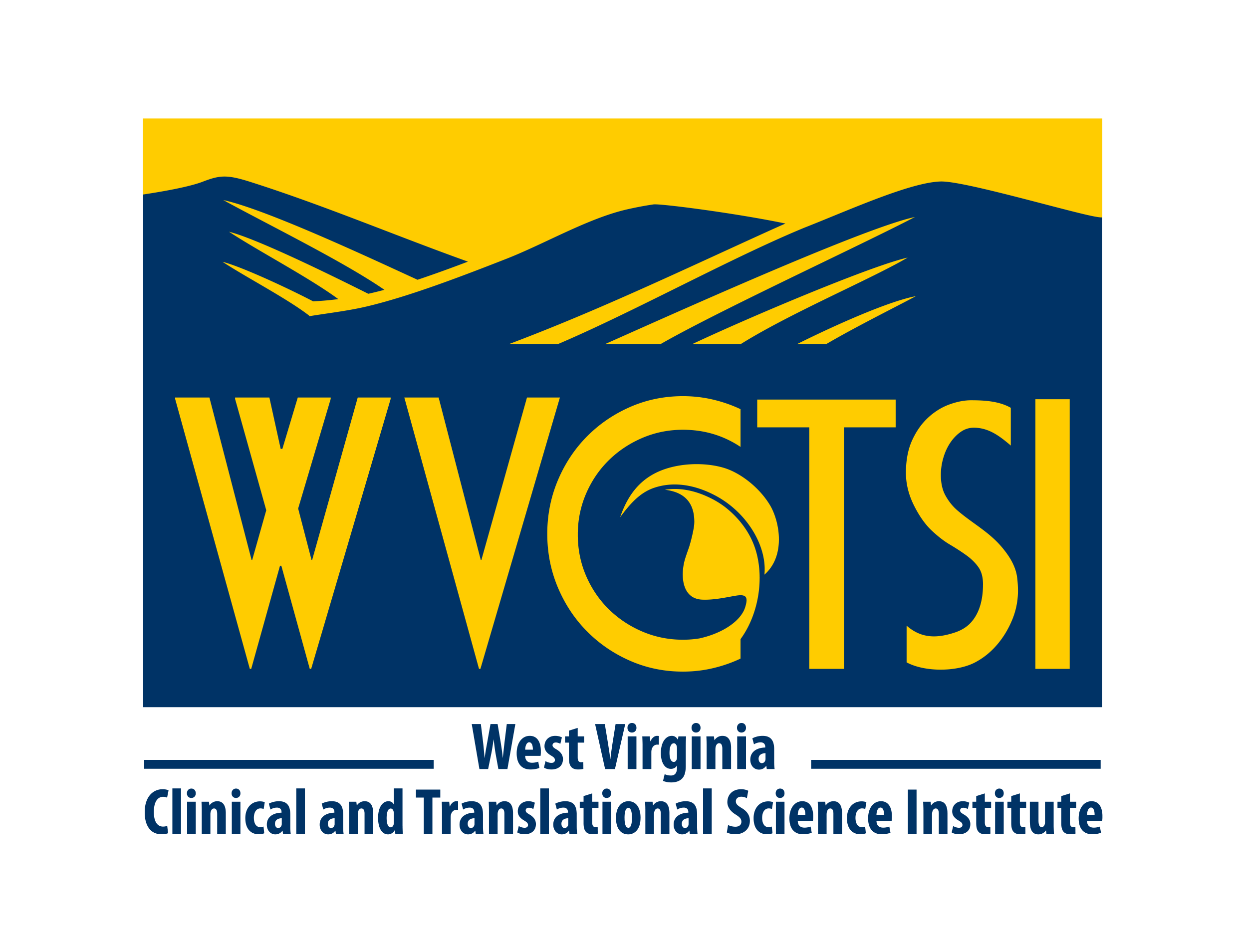 SC - Patient Recruitment
• Design and implement recruitment plans to identify and assess individuals who might be eligible for clinical trials, taking into consideration the study entry criteria, required procedures, and other potential factors.
• Identify and develop processes to overcome barriers to recruitment related to patient demographic factors, underserved populations, and healthcare system influences.
• Identify institutional or community-based resources or groups that can assist in achieving recruitment goals.
WVU Clinical Trials Research Unit
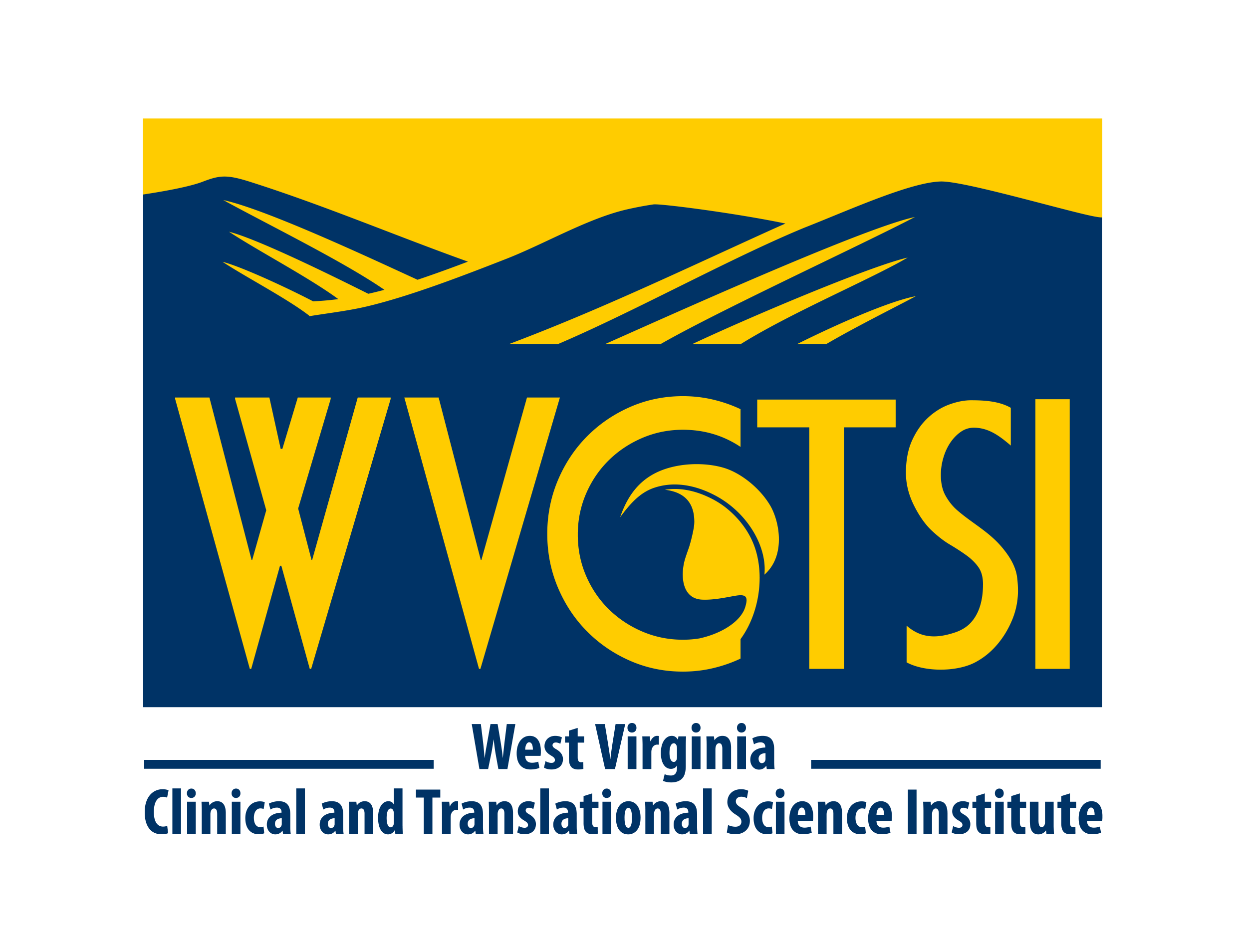 SC - Ethics
• Advocate for ethical care of clinical trial patients and the conduct of clinical trials.
• Promote ongoing compliance with key ethical concepts by the research team, including informed consent, documentation, respect for persons, beneficence, and justice.
• Ensure that members of vulnerable populations enrolled in clinical trials are identified and that their rights are addressed.
• Identifies and follows institutional procedures to report any falsification of data or scientific misconduct.
WVU Clinical Trials Research Unit
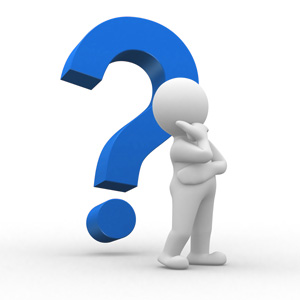 What is the definition of an Adverse Event?

Any sign or symptom during the course of a clinical trial.
Any event which the PI decides to report during the course of a clinical trial.
Administration of the wrong dose of study agent.
Patient participating ina clinical trial withdraws from the study.
WVU Clinical Trials Research Unit
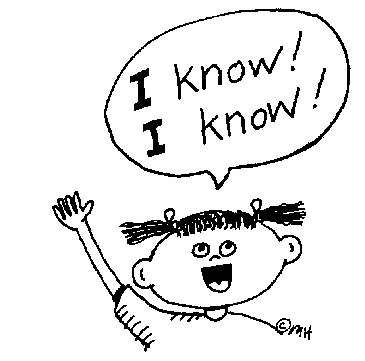 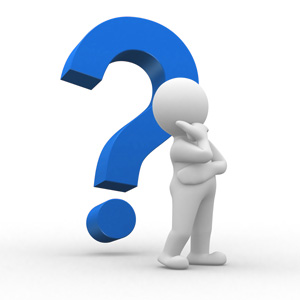 What is the definition of an Adverse Event?

Any sign or symptom during the course of a clinical trial.
Any event which the PI decides to report during the course of a clinical trial.
Administration of the wrong dose of study agent.
Patient participating in a clinical trial withdraws from the study.
WVU Clinical Trials Research Unit
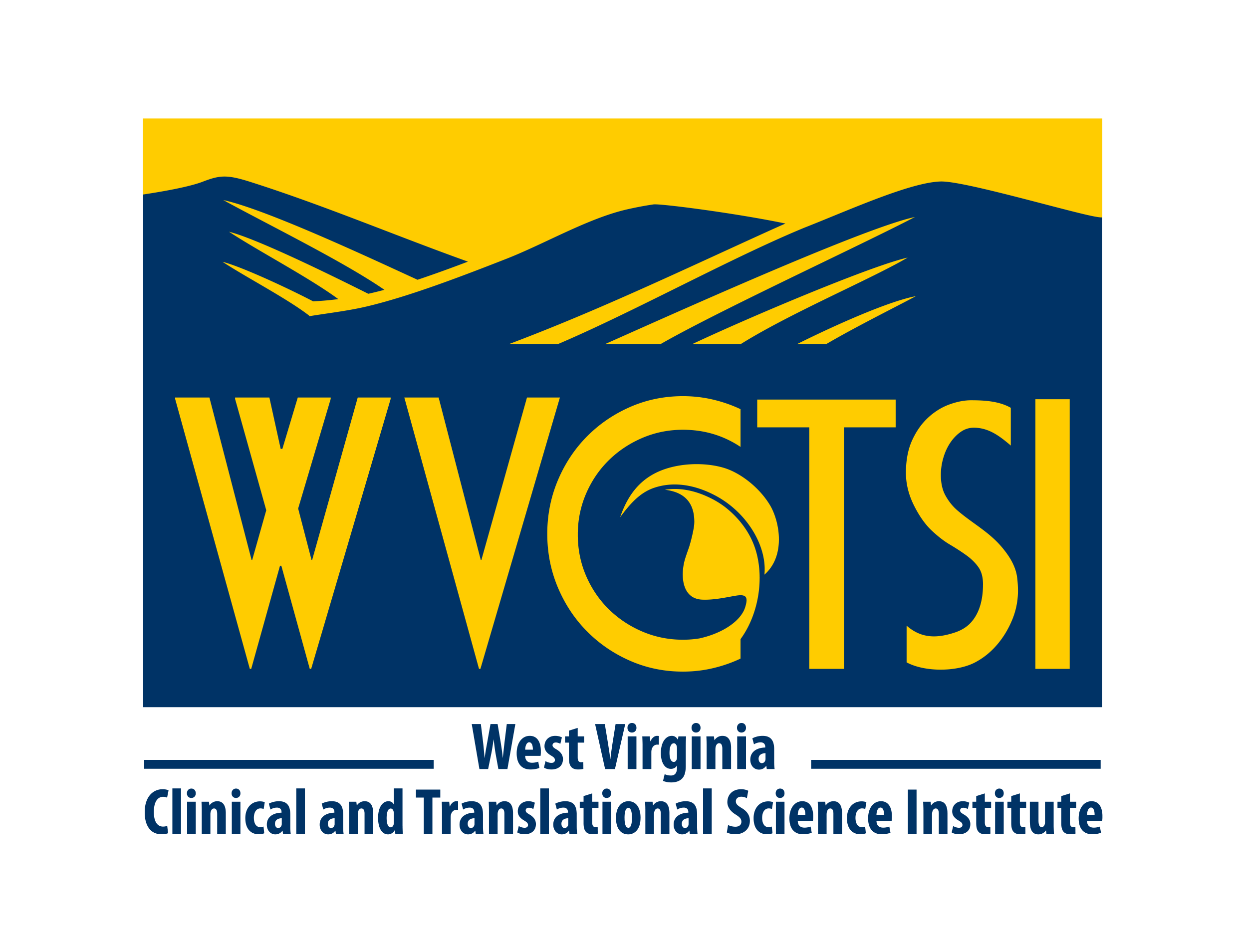 Data Manager
• Individual responsible for some or all activities related to Clinical Data Management.
• Collects source documents and enters research data from patient’s medical record/source documents to the case report form (paper or electronic).
• Manages protocol related data (i.e.: understanding what forms are still outstanding and what documentation is missing).
• Understands the various databases used and how to resolve problems associated with the different systems.
• Provides periodic reports from database.
• Assists in preparation for audits/monitoring visits.
WVU Clinical Trials Research Unit
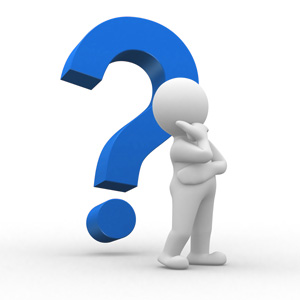 Electronic data collection systems enhance data integrity by: 

Eliminating redundancy.
Limiting free-test responses and maximizing the use of standard vocabularies.
Validating data values whenever possible.
All of the above.
WVU Clinical Trials Research Unit
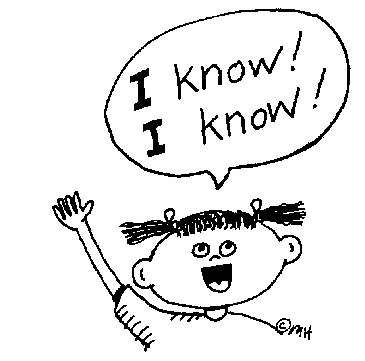 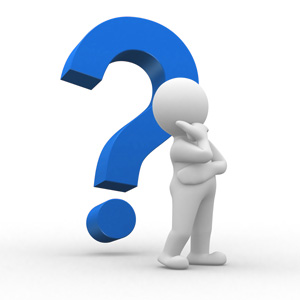 Electronic data collection systems enhance data integrity by: 

Eliminating redundancy.
Limiting free-test responses and maximizing the use of standard vocabularies.
Validating data values whenever possible.
All of the above.
WVU Clinical Trials Research Unit
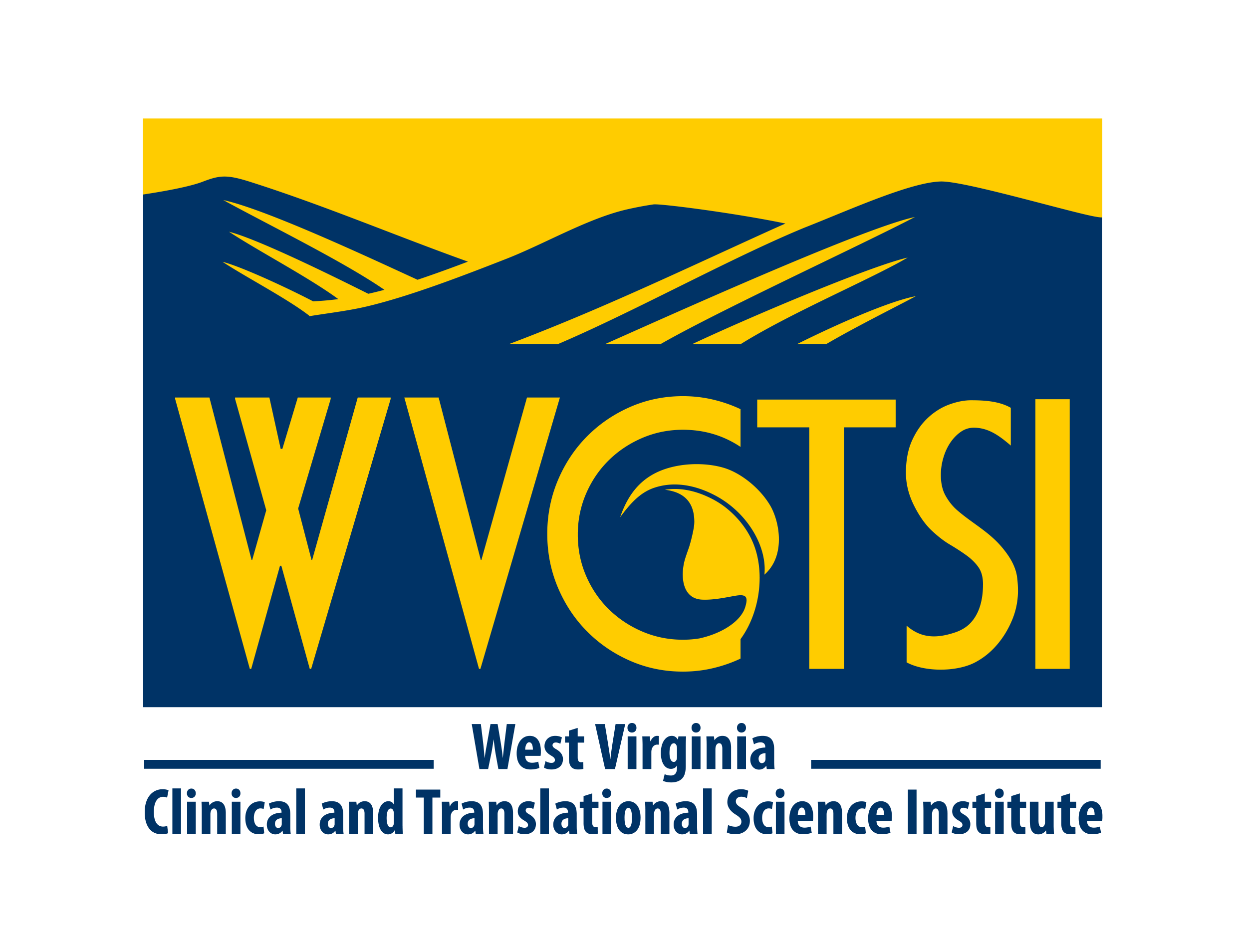 SC - Professional Development
• Participate in educational opportunities to increase knowledge about clinical trials, regulations and guidance, and the role of the research nurse.
• Seek resources on an ongoing basis that provide information regarding specific diseases/conditions that are the subject of research studies, such as through professional meetings, journals, and Web sites.
WVU Clinical Trials Research Unit
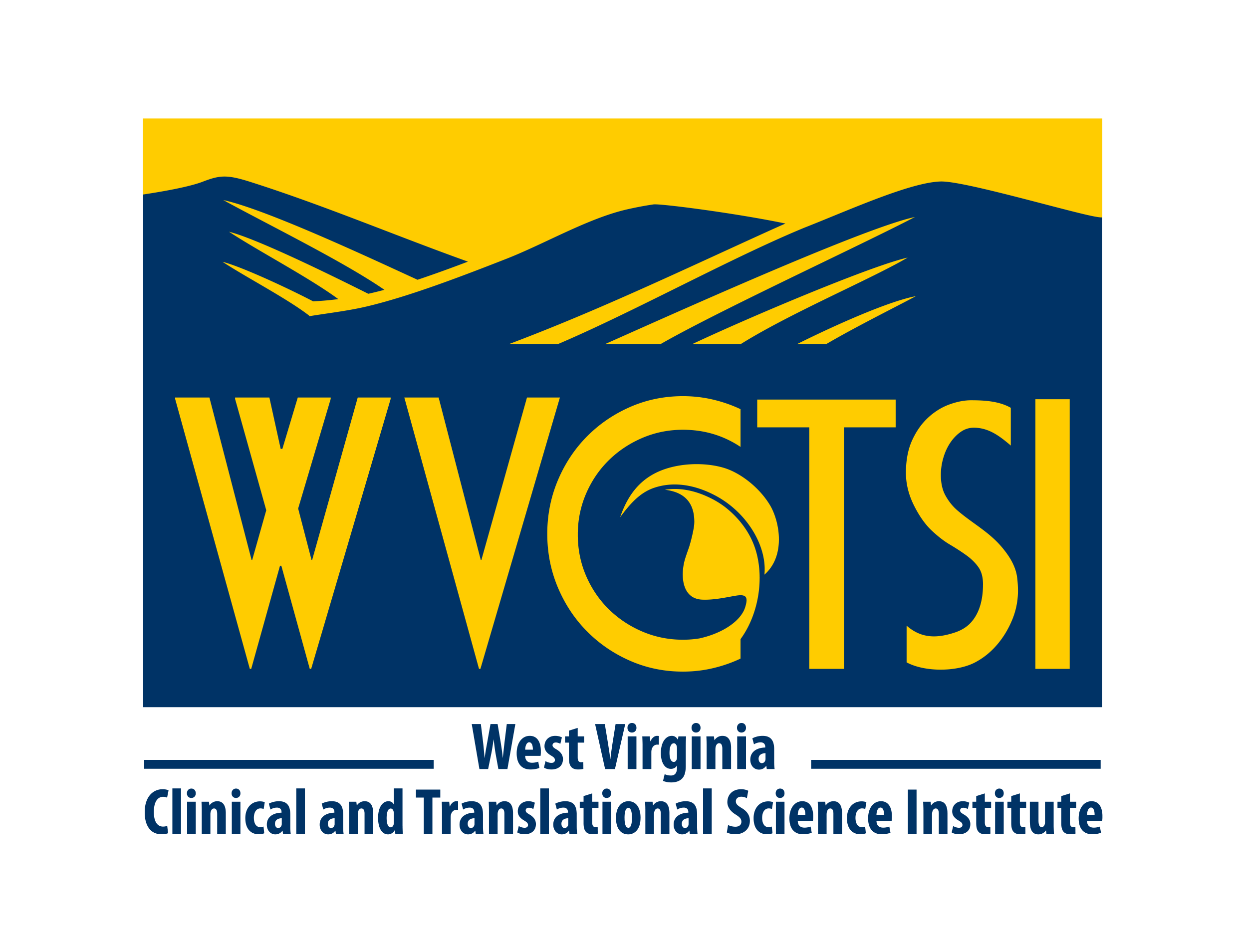 Questions?
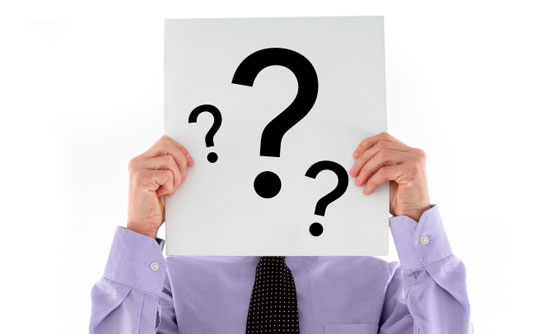 WVU Clinical Trials Research Unit